Typical Integration Teams
STEERING COMMITTEE (SC)
Senior leadership approves plans and provides guidance
Leaders of functional teams develop and execute plans in their areas. Two leads, one from each company, 
for each workstream.
INTEGRATION MANAGEMENT OFFICE (IMO)
Coordinates teams, sets pace, prioritizes work, brings methodology, and manages interdependencies
Integration Manager | Communications Lead
Information Technology
Human Resources
Sales
Corporate
Legal
R&D
Finance
Operations
ALL functional areas being integrated should be represented.
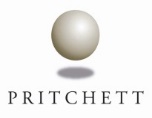 1
Integration Management Office
Responsibilities
Drives development of the overall integration plan including all the integration projects, communication plans, and achievement of synergy beneﬁts

Deﬁnes and manages your integration processes including functional work plan reviews, cross-functional collaborations, issue management plans, and executive status updates

Manages stakeholder communication including lists of company executives, functional resource owners, and acquired company managers

Drives the pace of integration and tackles “ad hoc” issues

Tracks continuous improvements such as measuring and surveying various areas, incorporating feedback into updated integration processes and tools, etc.
Establishing an IMO for the purposes of managing integration is highly recommended, as it provides a “home base” for all integration activities. It can be set up as a unique cost center to capture integration-related expenses.
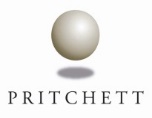 2
Functional Integration Team Leads
Responsibilities

Serve as Integration Lead of the respective functional (time commitment will vary by the size and complexity of the integration)
Develop, track, and report functional work plan progress and issues to the IMO
Ensure completion and adherence to the scope identified in the Integration Project Charter
Plan and coordinate overall activities for a specific function
Participate in integration planning process, and use IMO tools for tracking and communicating information regarding integration activities
Is point of contact for the IMO as well as its peer functions and the acquired company
Escalates integration-related issues within their function
Ensures consistency between intra-function status reporting and integration reporting
Supports project, synergy, and communication planning and execution
The Functional Integration / Workstream Team Lead is a focal point for accomplishing all functional work, including development of integration work plans, issue management, documentation, and integration closing activities.
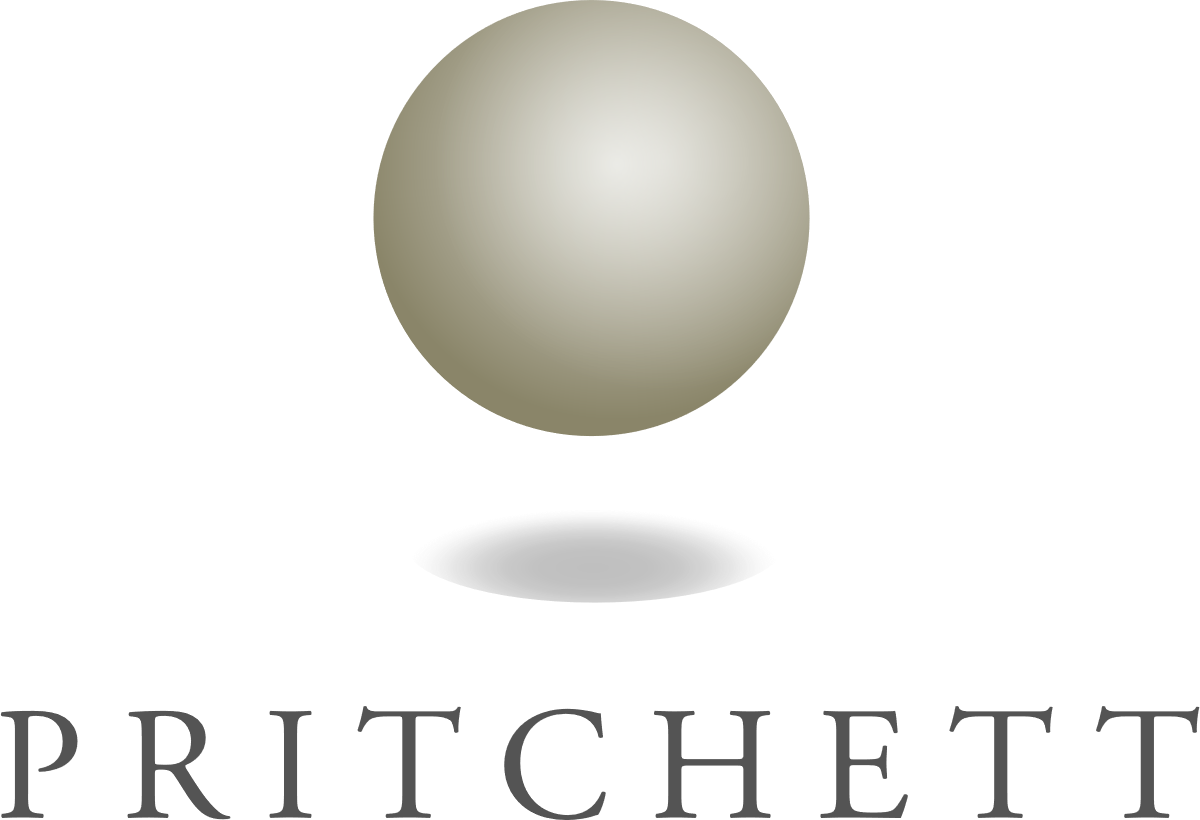 3